Renewable Energy – Drawdown Statistics
Wind Turbines
      1) Onshore    #2
      2) Offshore    #22

 Solar
       1) Solar Farms        #8
       2) Roof Top Solar   #10

Geothermal    #18
Cities in US running on 100% renewable electricity   report by Walter Einenkel; 10/26/17 ( Source Daily Kos)
Rock Port, Missouri ; 2008 - wind turbines
Burlington, Vermont; 2014 - solar
Kodiak Island, Alaska; 99.7% of power from wind and hydropower
Aspen, Colorado; 2015 - wind, solar and geothermal
Georgetown, Texas; wind and solar.
Greensburg, Kansas; 2009 - wind, geothermal, solar
https://www.google.com/url?sa=t&rct=j&q=&esrc=s&source=web&cd=4&cad=rja&uact=8&ved=0ahUKEwjc5pXDjuzZAhVN2VMKHbCGALUQtwIIOTAD&url=https%3A%2F%2Fwww.youtube.com%2Fwatch%3Fv%3Ddw9BVsE7bm0&usg=AOvVaw19pfKAD1LZdjYlERd4sZLT
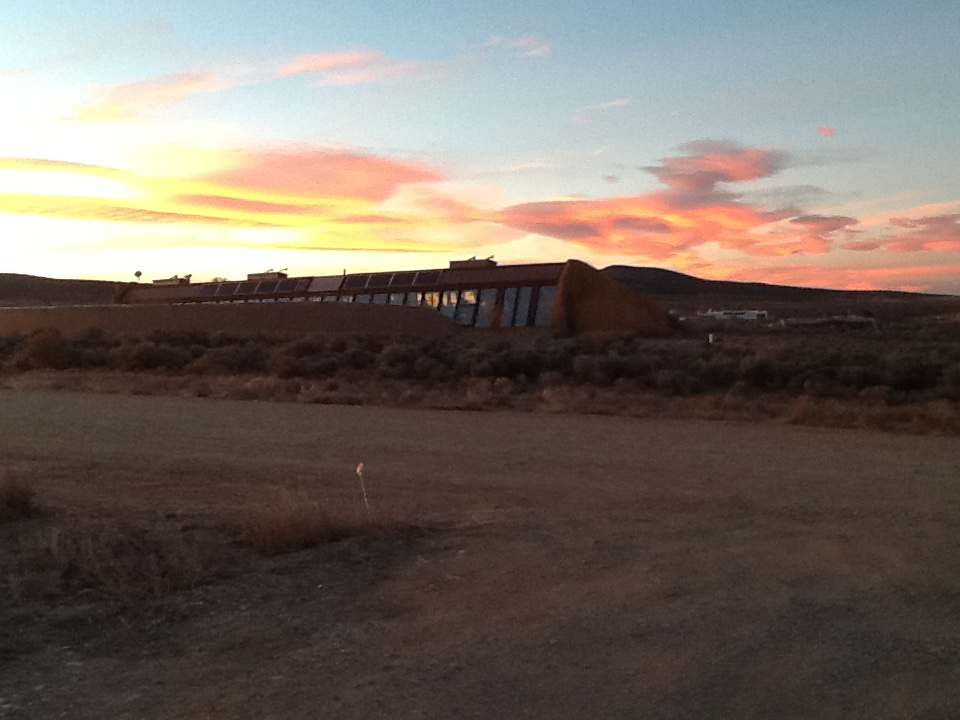 Housing /Buildings
Living Off The Grid
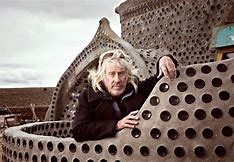 Earthships
Michael Reynolds, Visionary Architect
Goals: To build sustainable housing using
       materials indigenous to local areas and 
       recycled materials whenever possible. Solar,
       geothermal and wind power Reynold’s “off
       the grid” housing.
https://www.google.com/url?sa=t&rct=j&q=&esrc=s&source=web&cd=1&cad=rja&uact=8&ved=0ahUKEwjoiMTj2oDaAhUMRa0KHRZlAyQQtwIIJzAA&url=https%3A%2F%2Fwww.youtube.com%2Fwatch%3Fv%3DXj5NO32ahB0&usg=AOvVaw37NEQ_urRezPWJdKg3kHLG